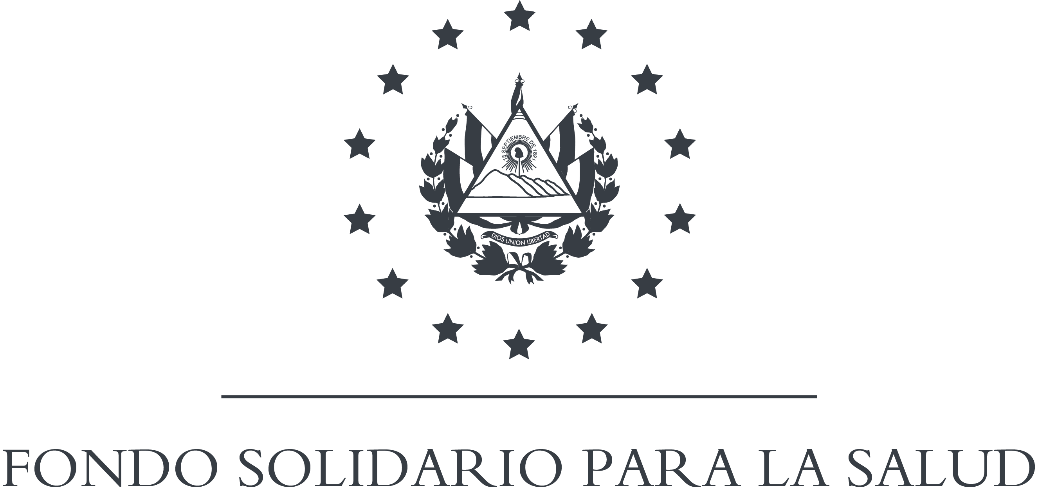 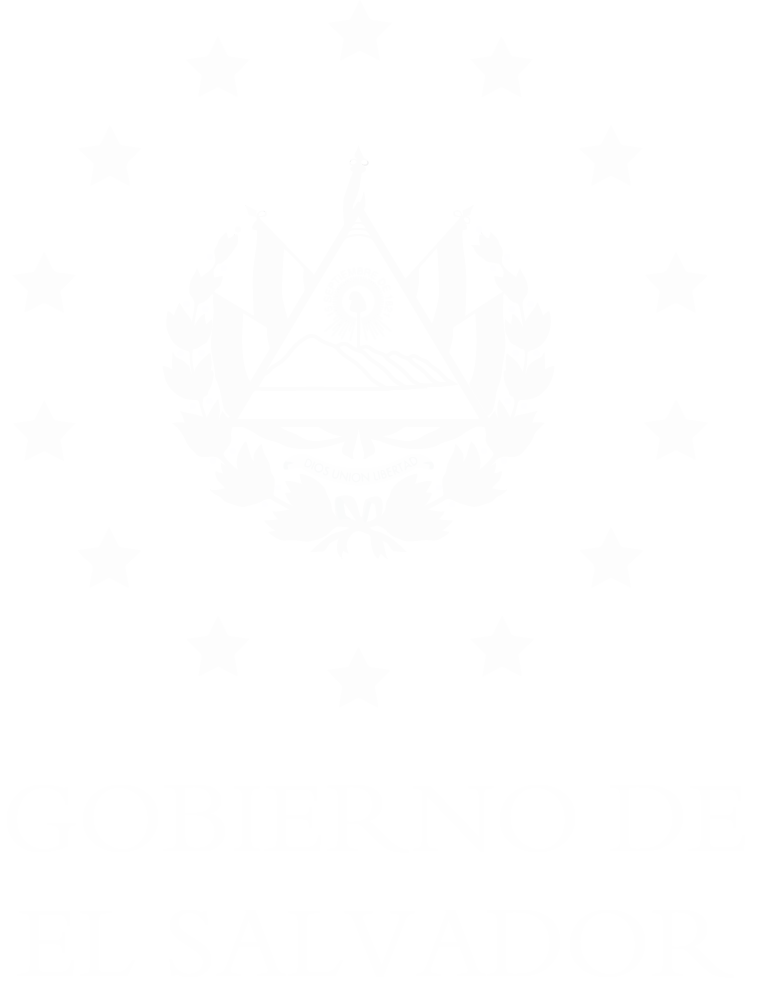 PRESENTACIÓN PLAN OPERATIVO 2021
Primer Semestre
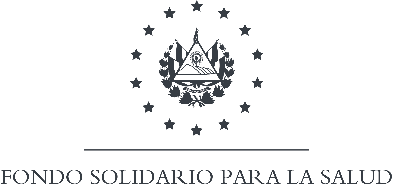 GERENCIA ADMINISTRATIVA
UNIDAD DE ALMACENES
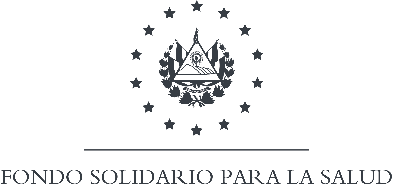 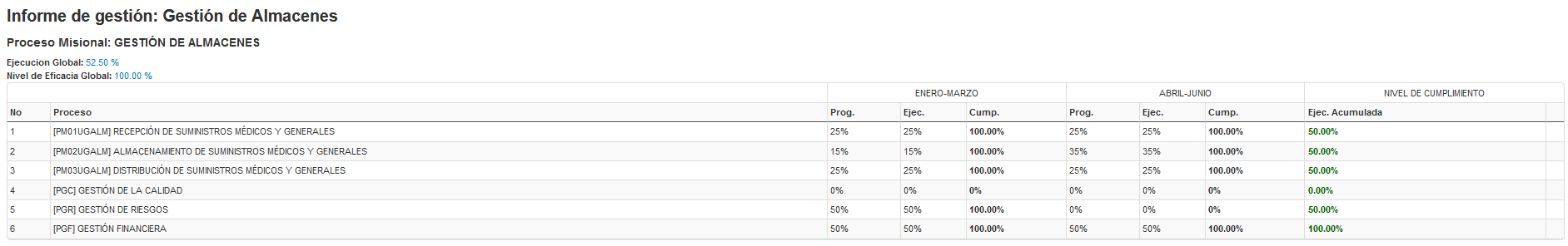 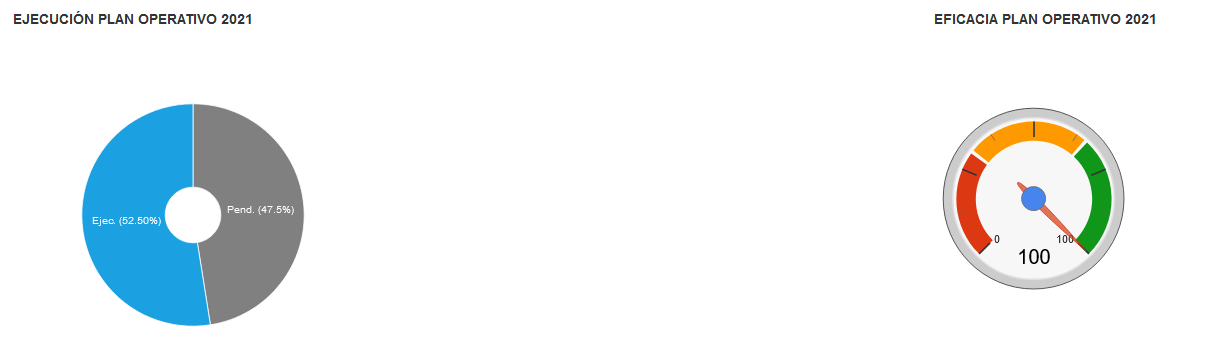 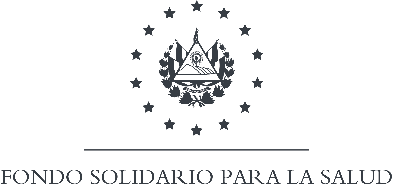 UNIDAD DE TECNOLOGÍAS DE INFORMACIÓN
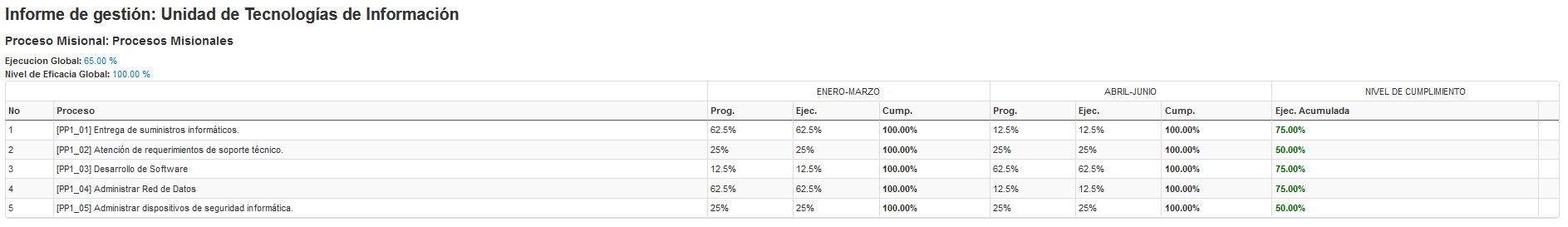 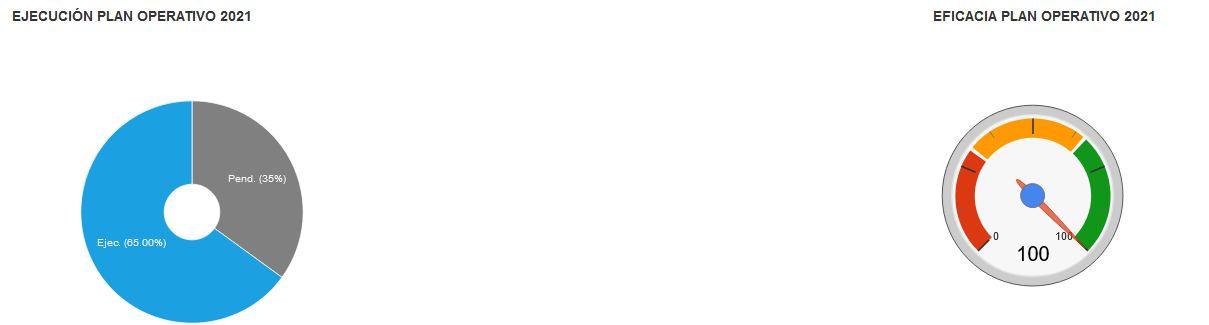 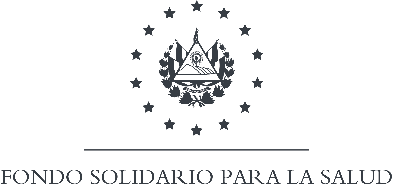 UNIDAD DE CONTRATACIONES Y ADQUISICIONES
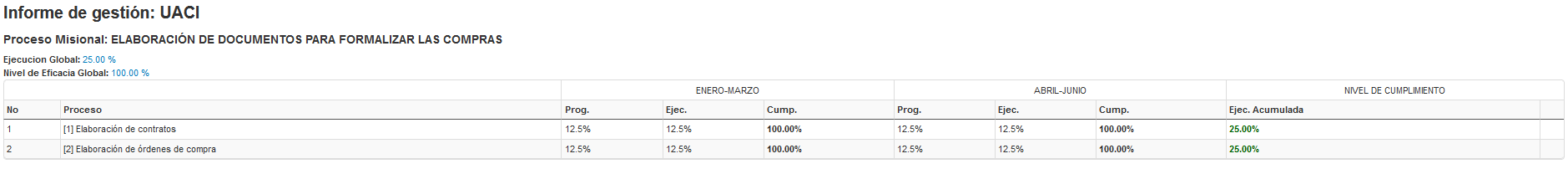 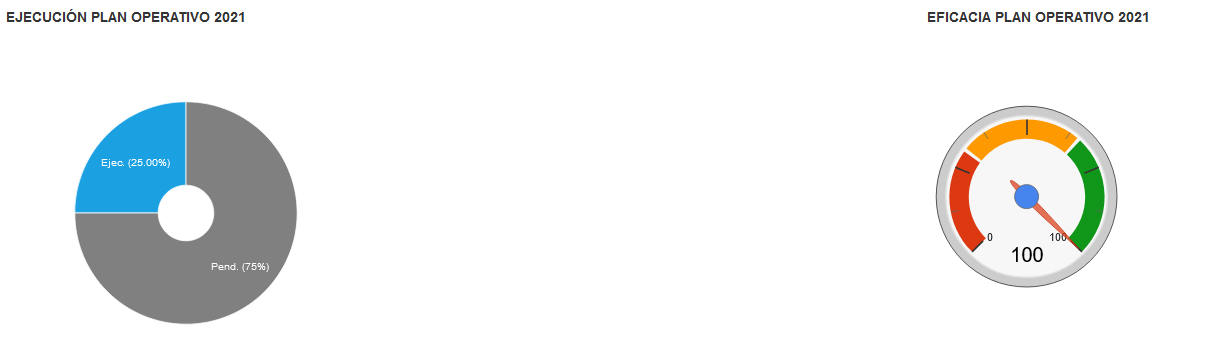 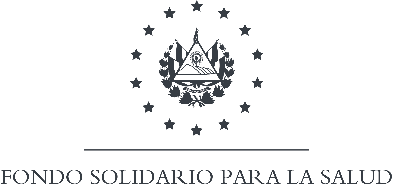 UNIDAD DE GESTIÓN DOCUMENTAL Y ARCHIVOS
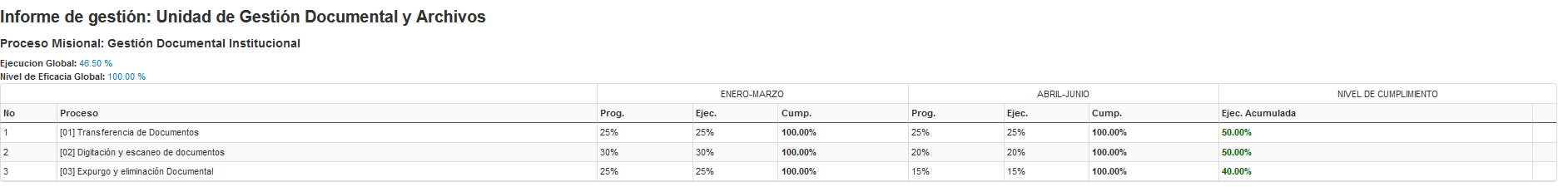 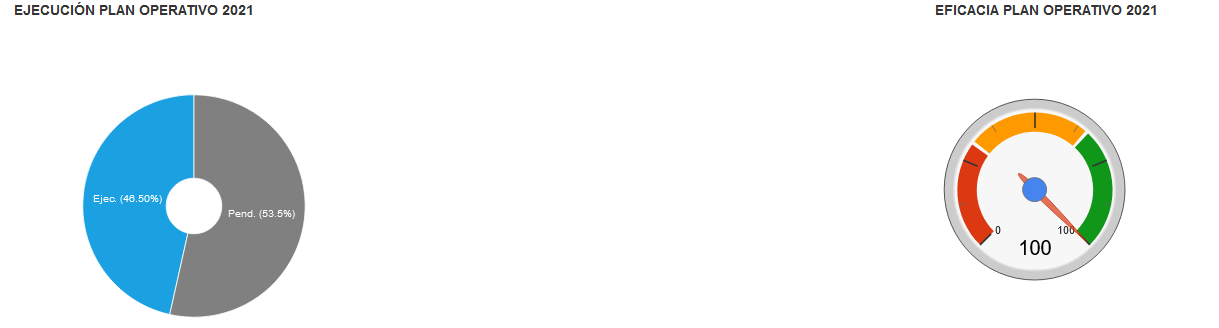 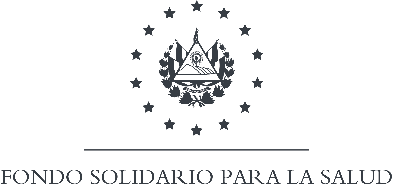 UNIDAD DE SERVICIOS GENERALES
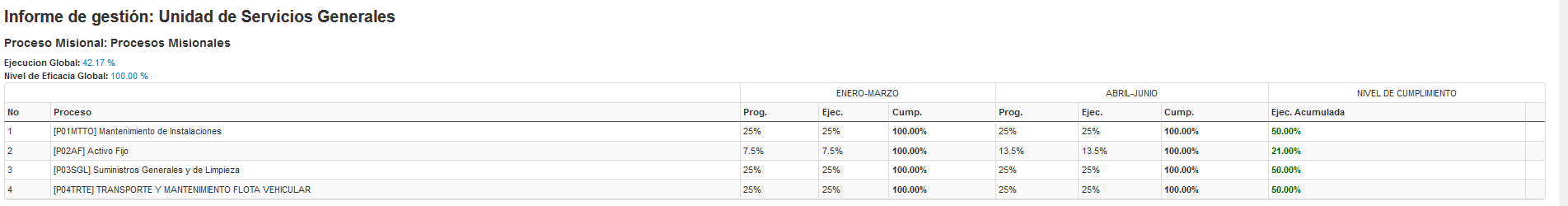 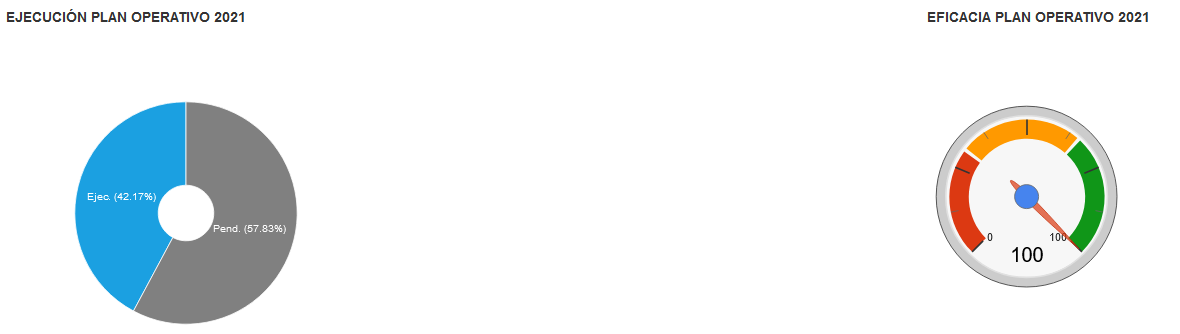 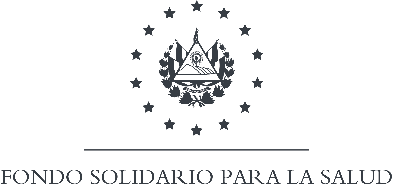 GERENCIA TALENTO HUMANO
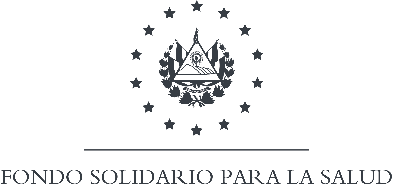 UNIDAD DE PLANILLAS
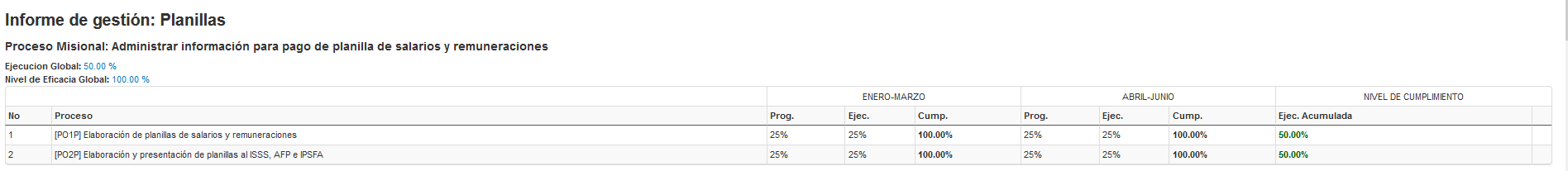 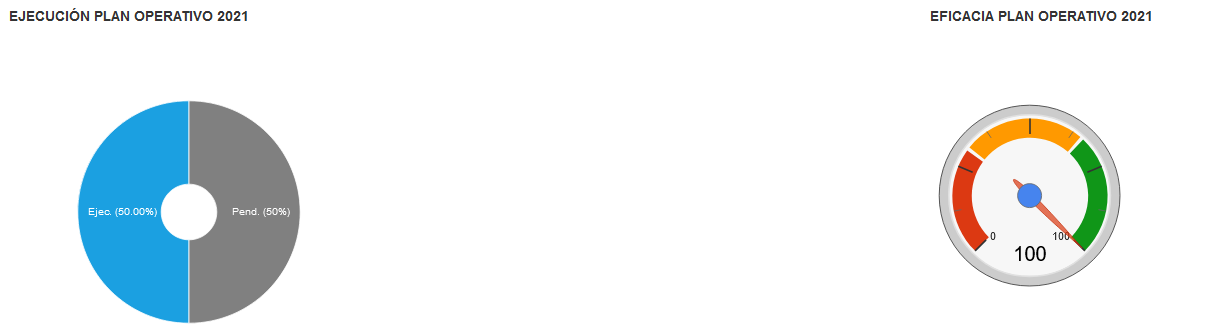 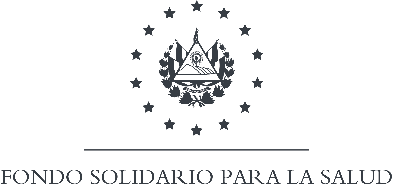 UNIDAD DE COMPENSACIONES
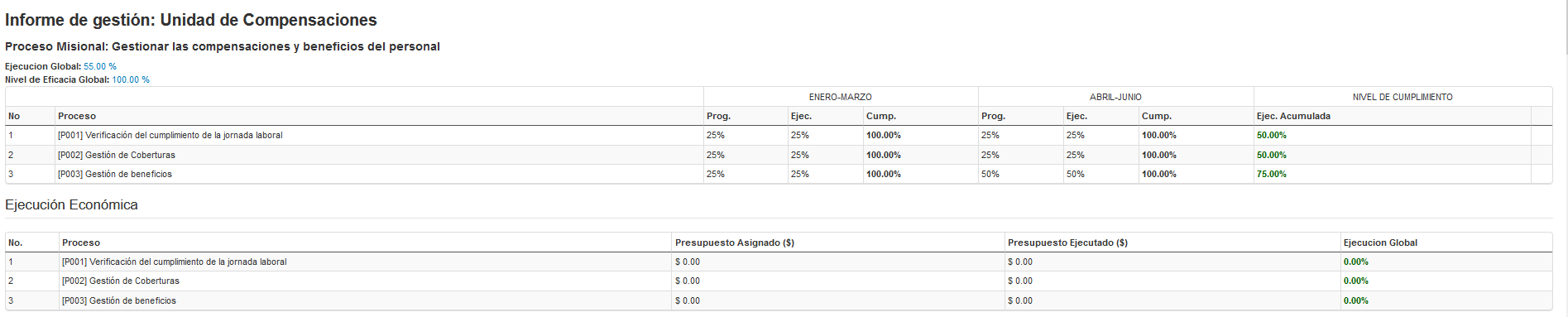 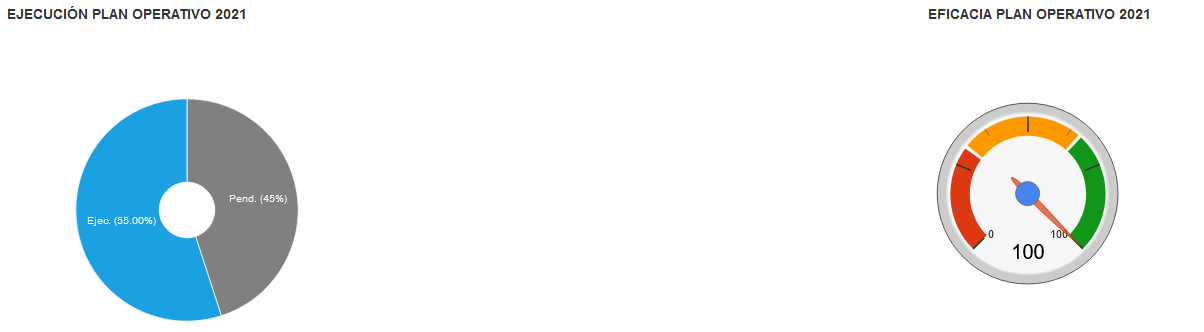 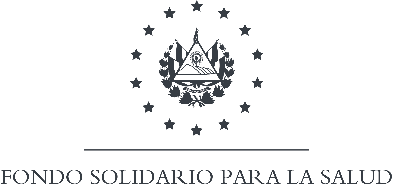 UNIDAD DE DESARROLLO DE COMPETENCIAS
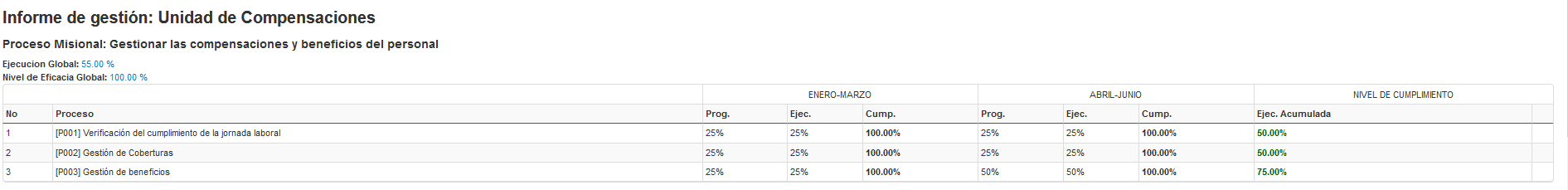 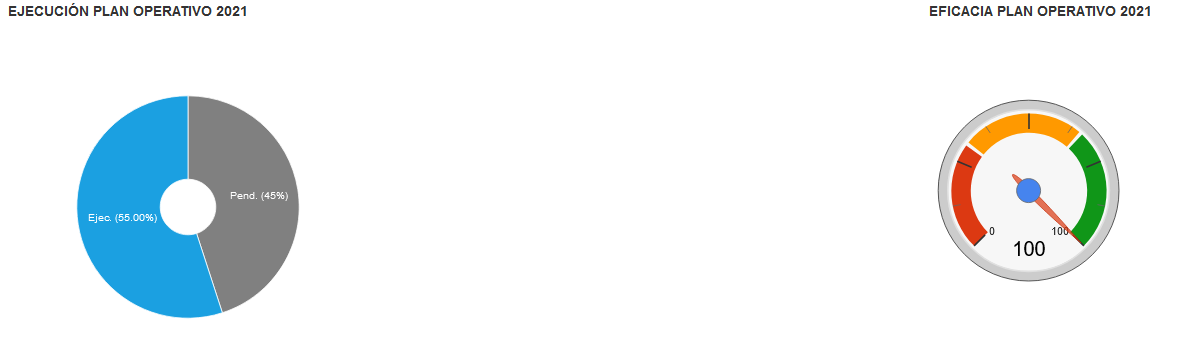 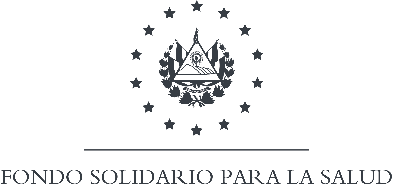 UNIDAD DE SELECCIÓN Y CONTRATACIÓN
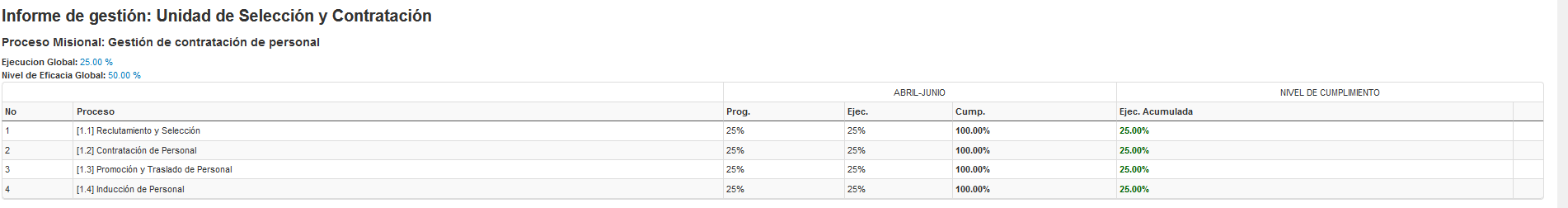 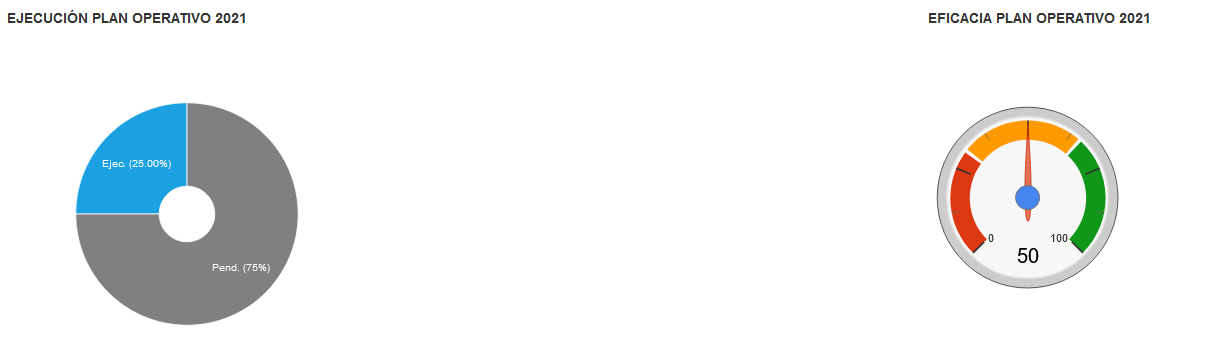 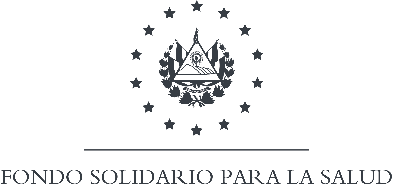 GERENCIA FINANCIERA
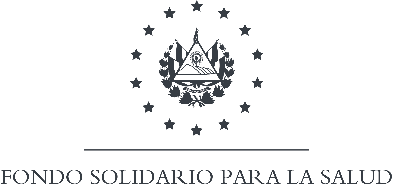 UNIDAD DE CONTABILIDAD
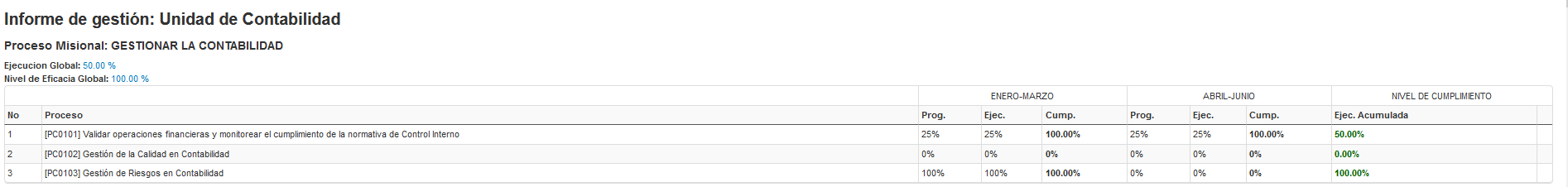 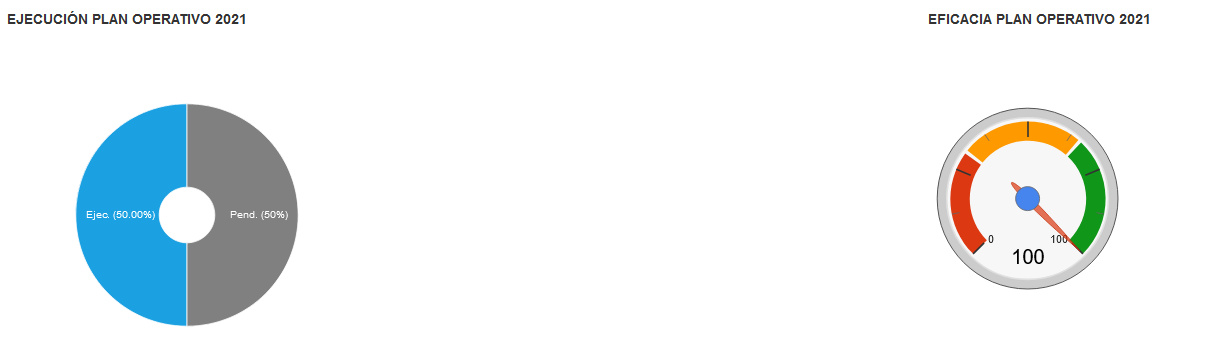 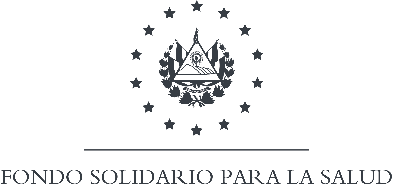 UNIDAD DE PRESUPUESTO
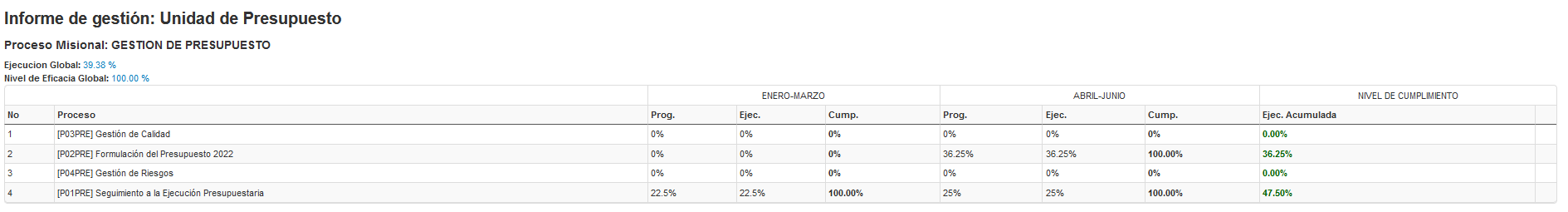 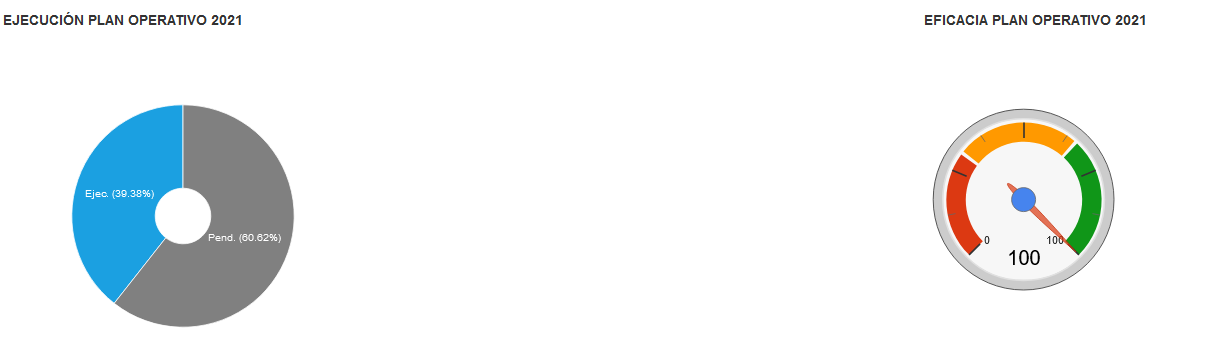 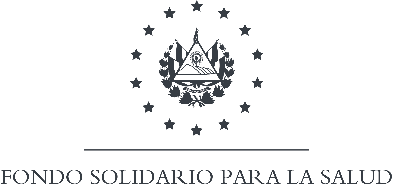 UNIDAD DE TESORERÍA
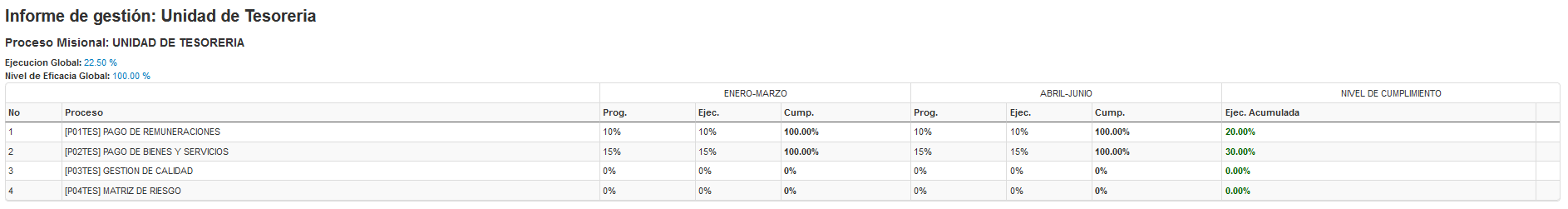 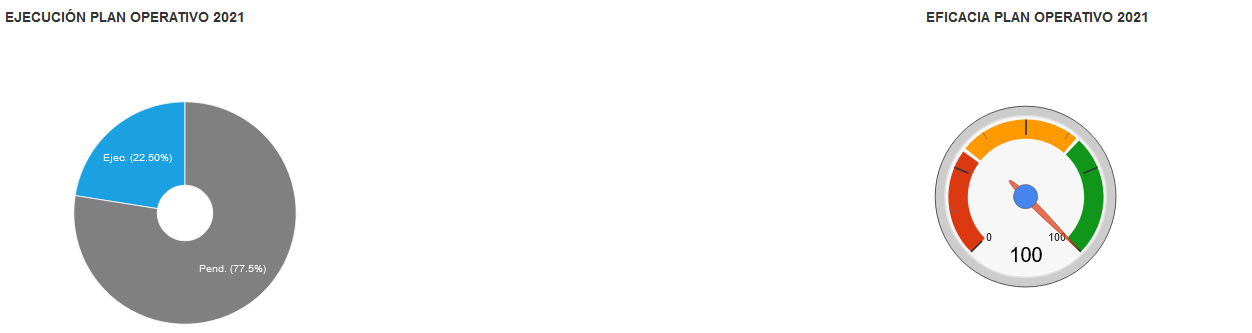 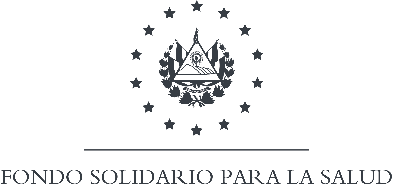 GERENCIA LEGAL
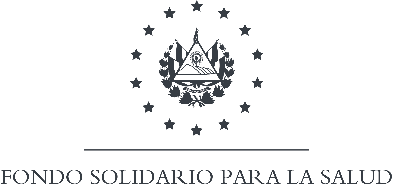 UNIDAD DE GÉNERO
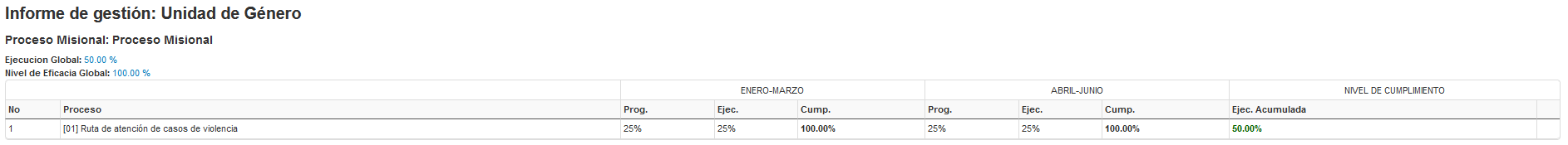 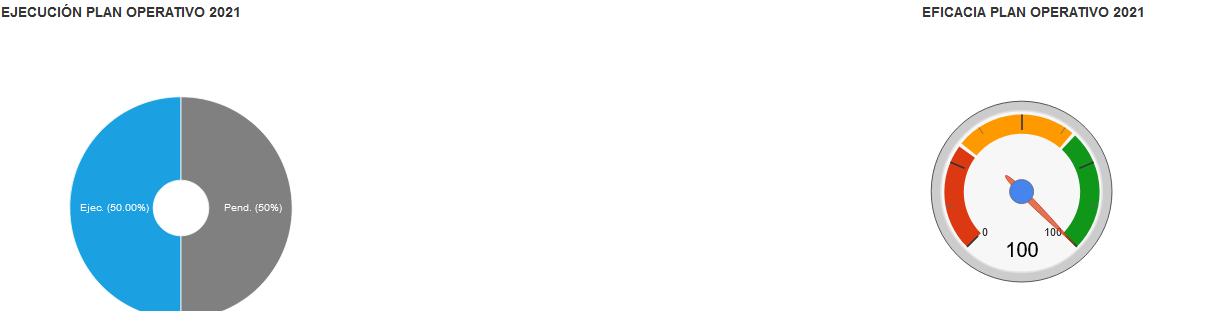 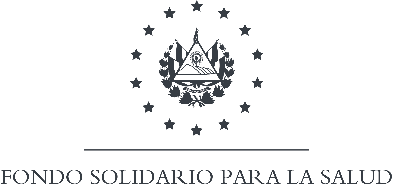 UNIDAD DE ACCESO A LA INFORMACIÓN PÚBLICA
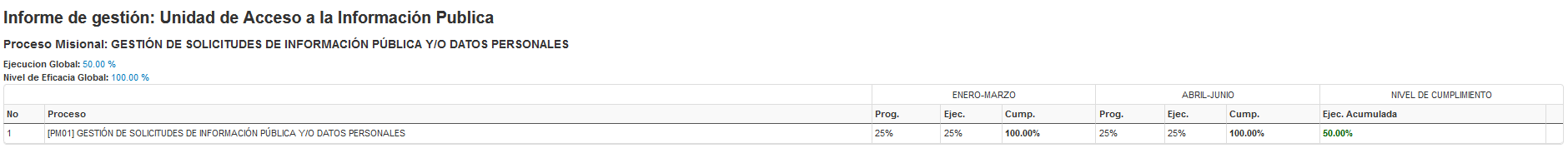 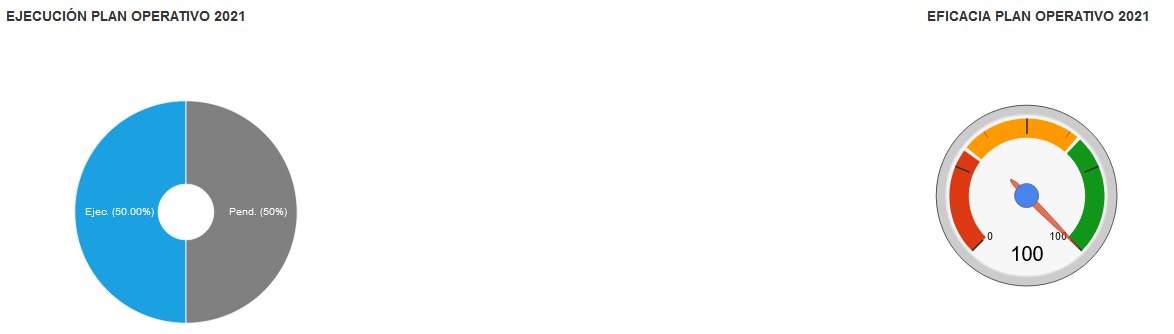 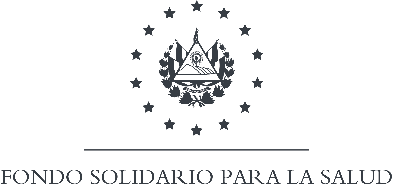 UNIDAD DE MEDIO AMBIENTE
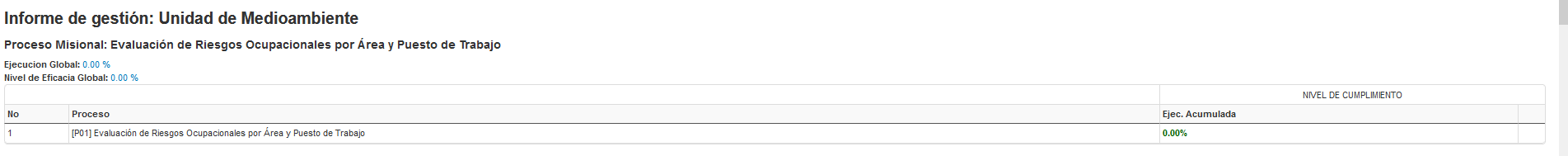 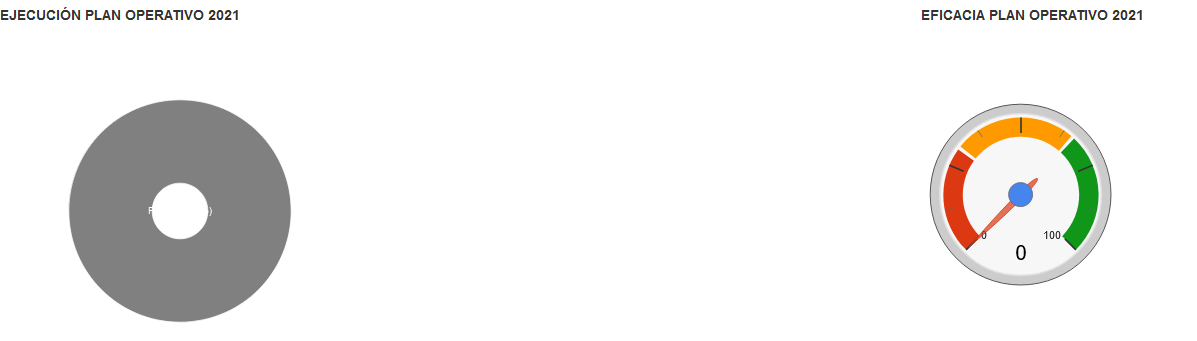 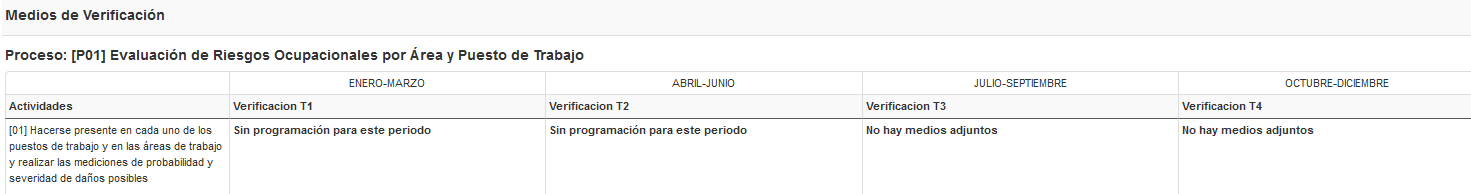 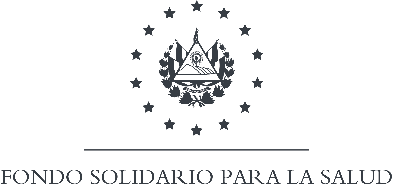 GERENCIA TÉCNICA
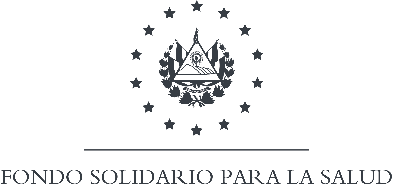 PROGRAMA DE ATENCIÓN INTEGRAL MATERNA, PERINATAL E INFANTIL
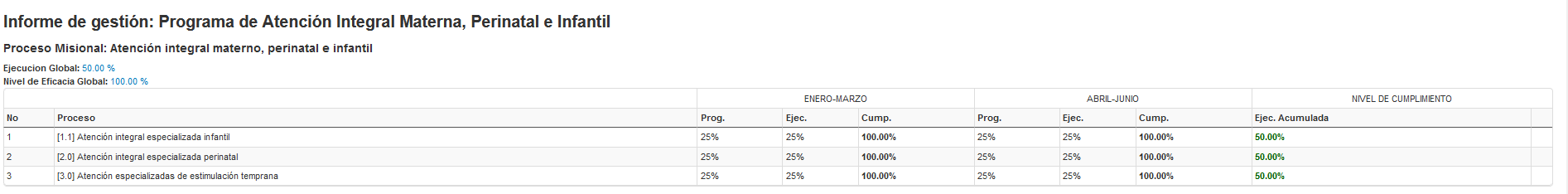 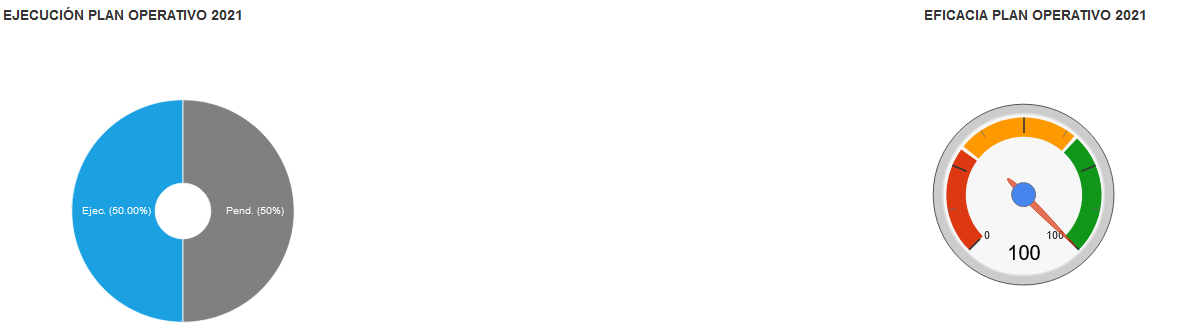 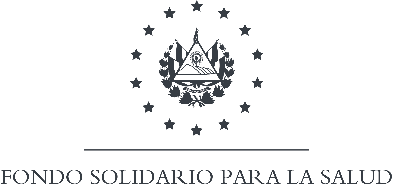 PROGRAMA DE ATENCIÓN PRIMARIA EN SALUD
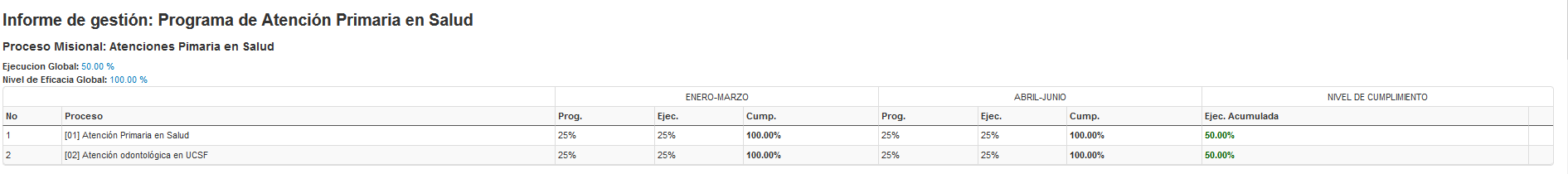 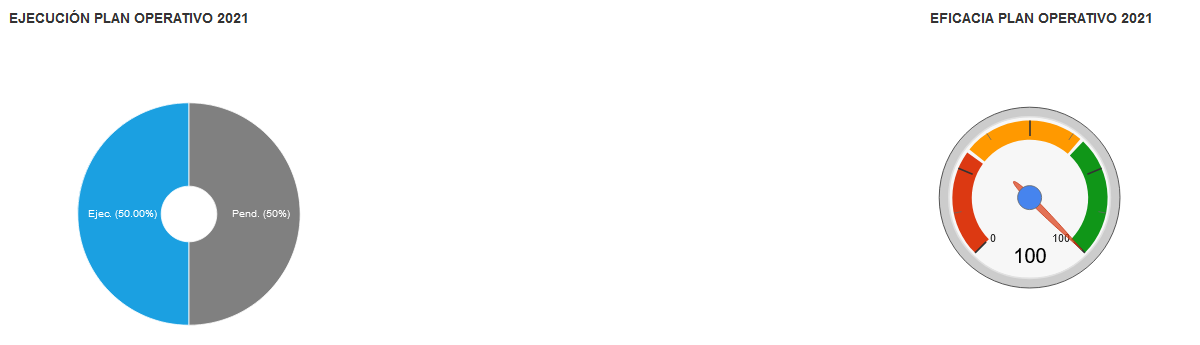 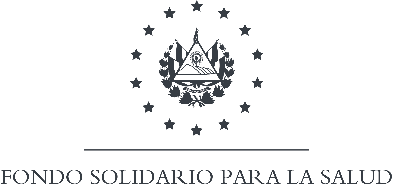 PROGRAMA DE EMERGENCIAS MÉDICAS
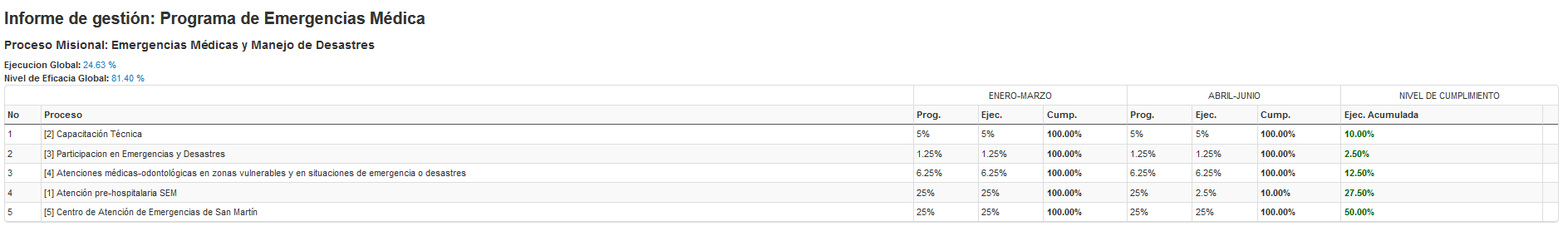 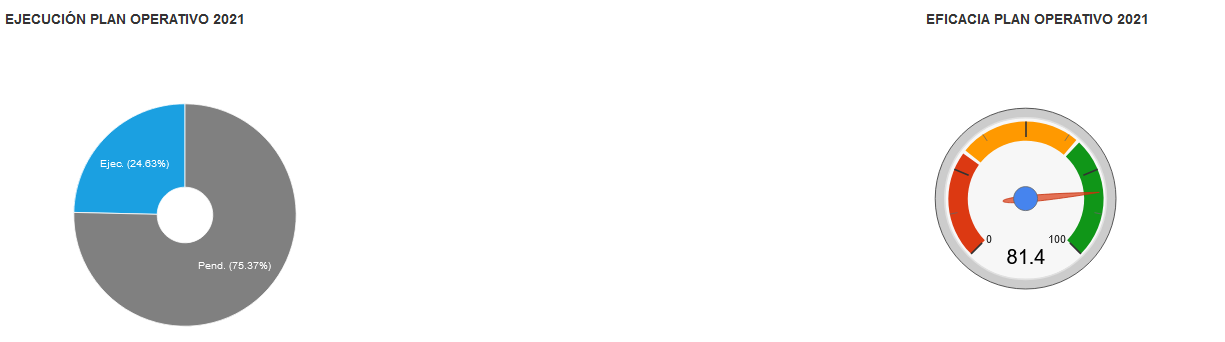 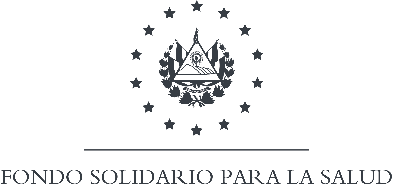 PROGRAMA PREVENCIÓN, TRATAMIENTO Y DESARROLLO DE MEDIDAS DE PROTECCIÓN AL CONSUMO DE TABACO Y ALCOHOL.
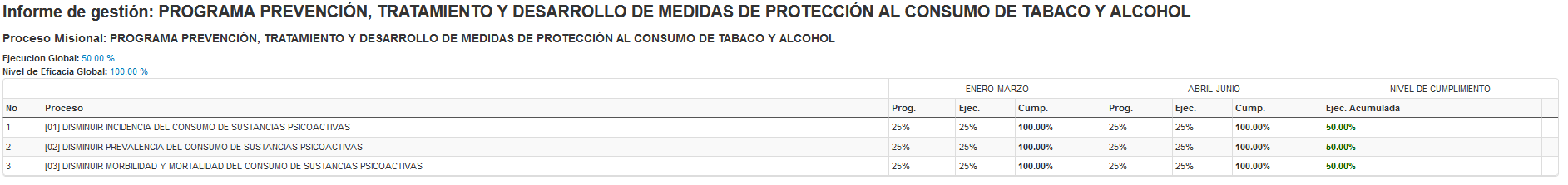 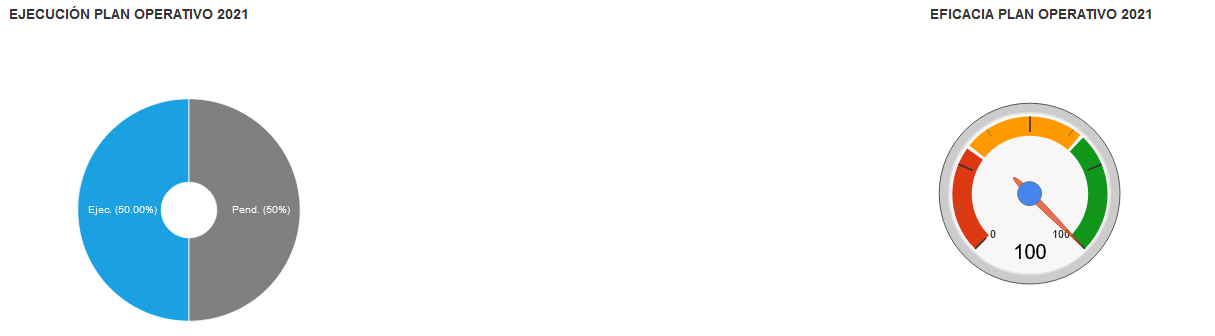 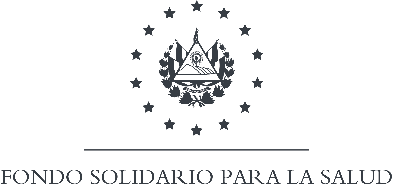 UNIDAD DE EPIDEMIOLOGÍA
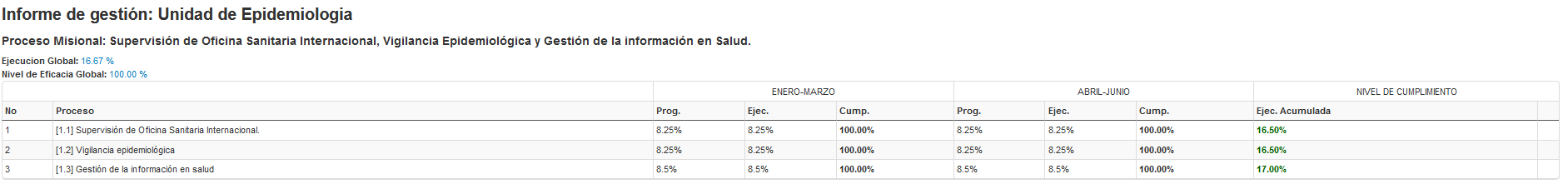 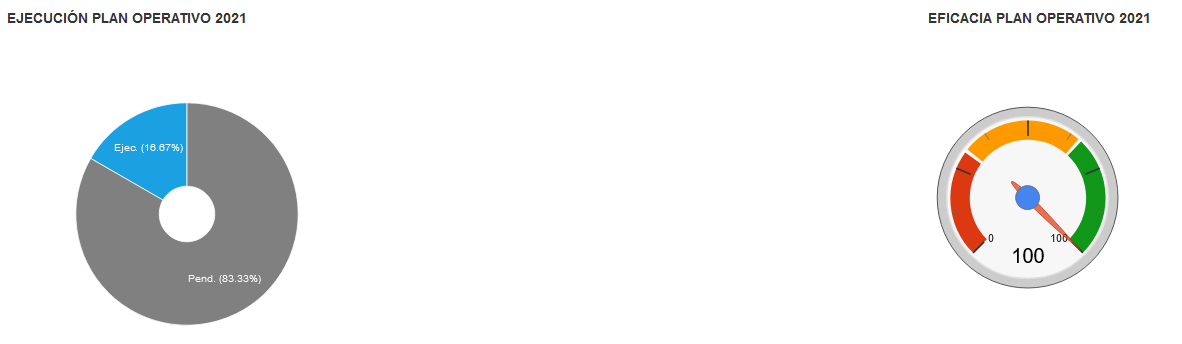 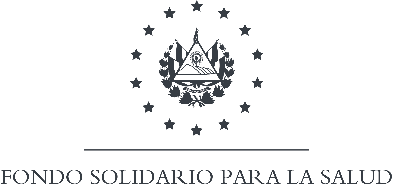 UNIDAD DE GESTIÓN DE MEDICAMENTOS Y TECNOLOGÍAS MÉDICAS
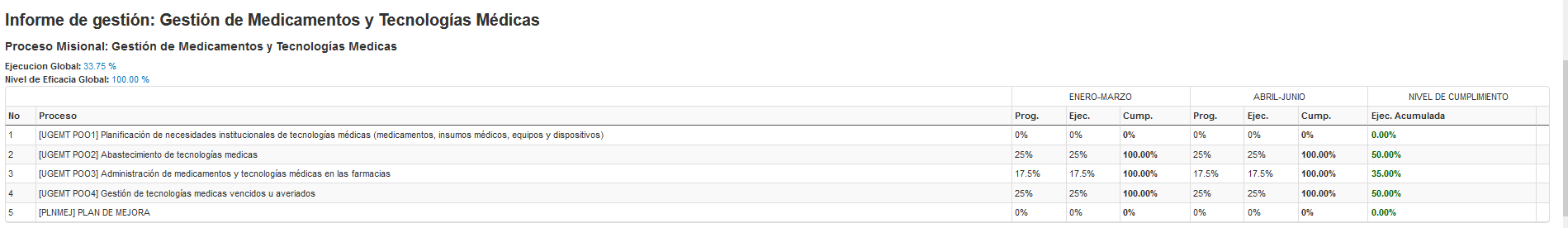 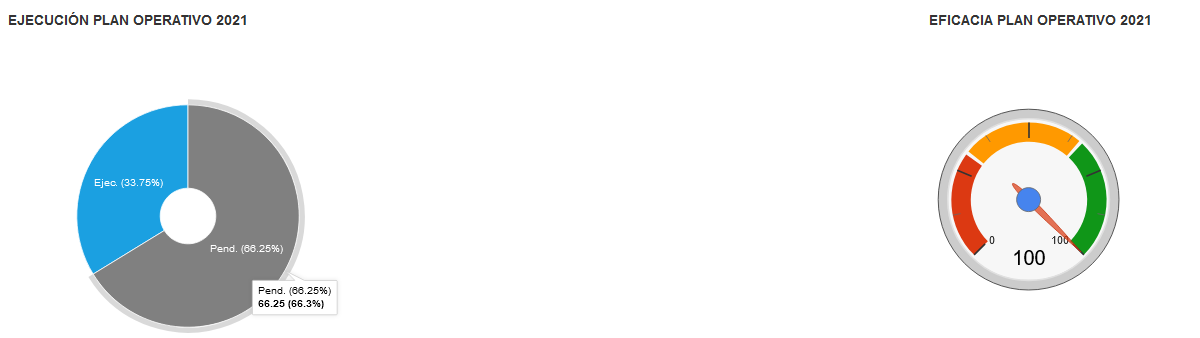 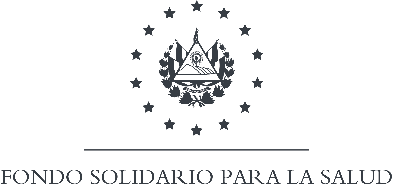 STAFF
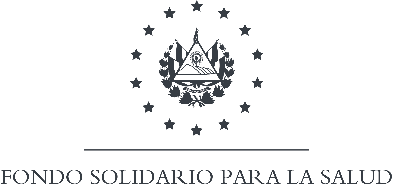 UNIDAD DE AUDITORÍA INTERNA
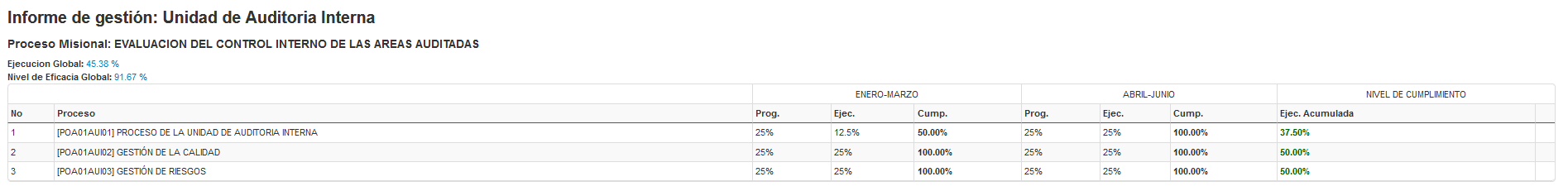 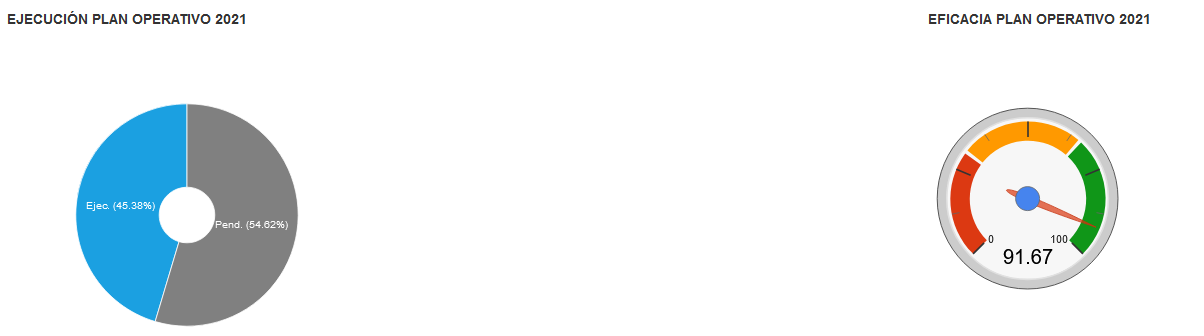 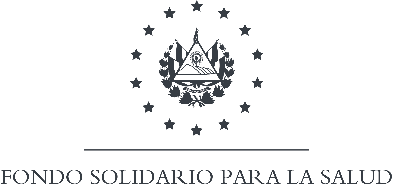 UNIDAD DE COMUNICACIONES
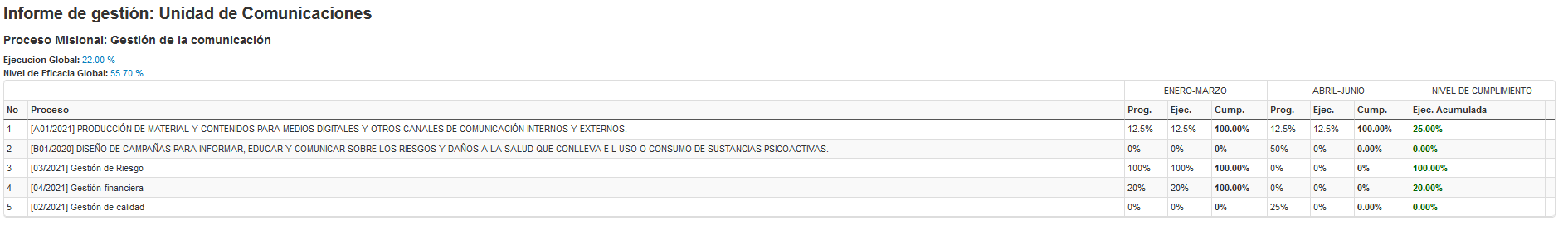 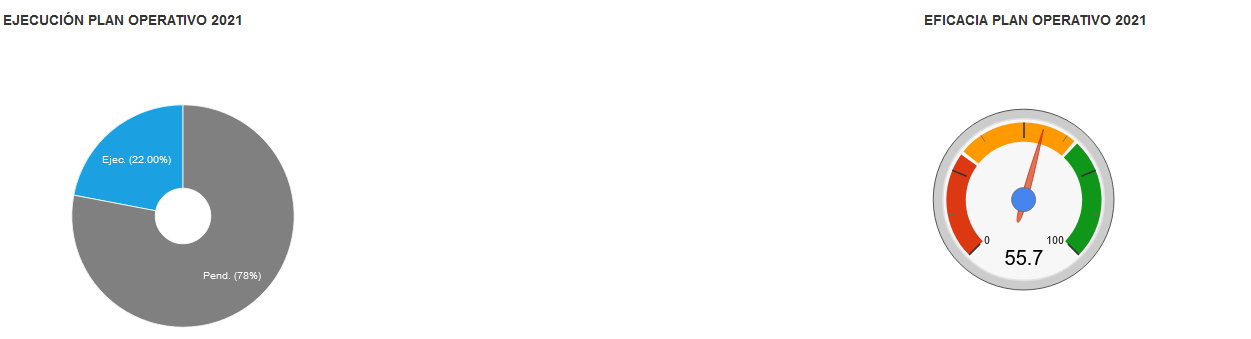 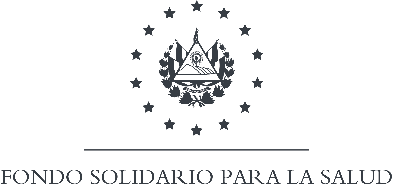 UNIDAD DE GESTIÓN DE PROYECTOS
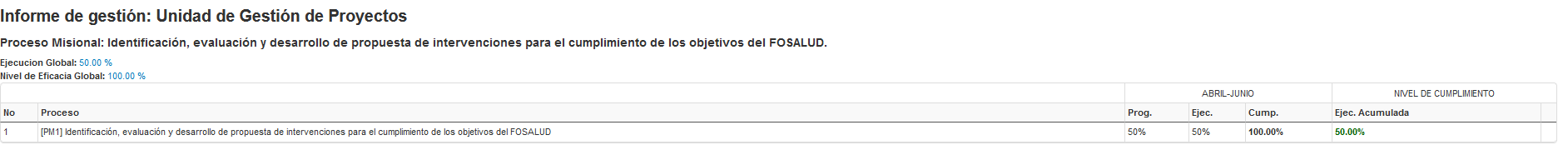 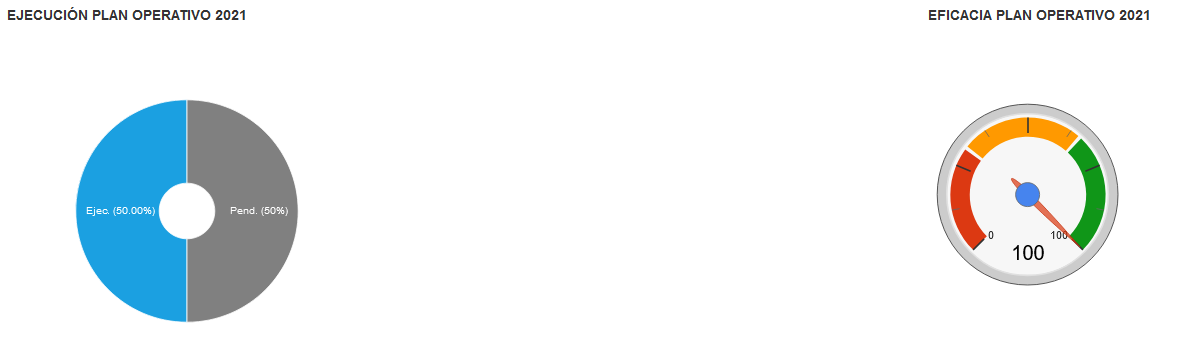 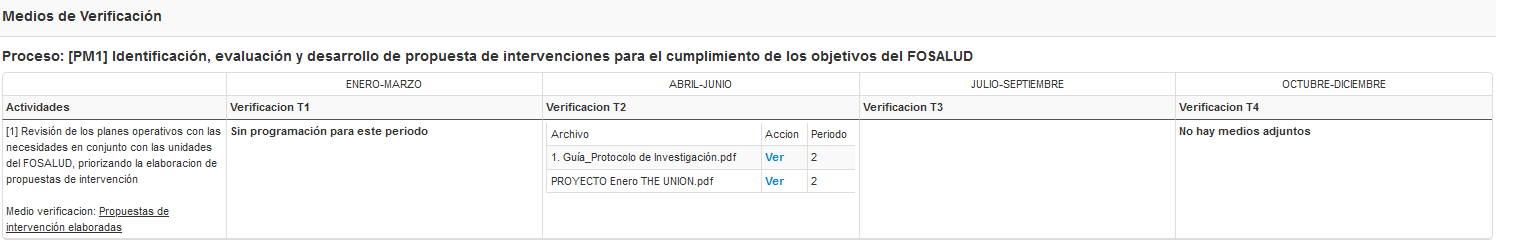 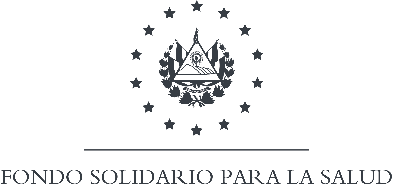 UNIDAD DE SEGURIDAD
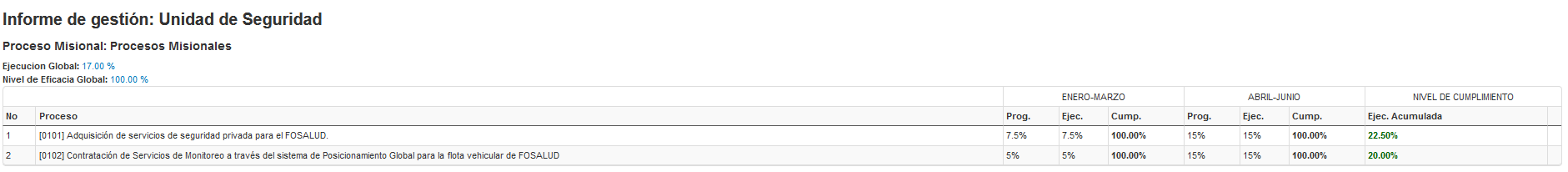 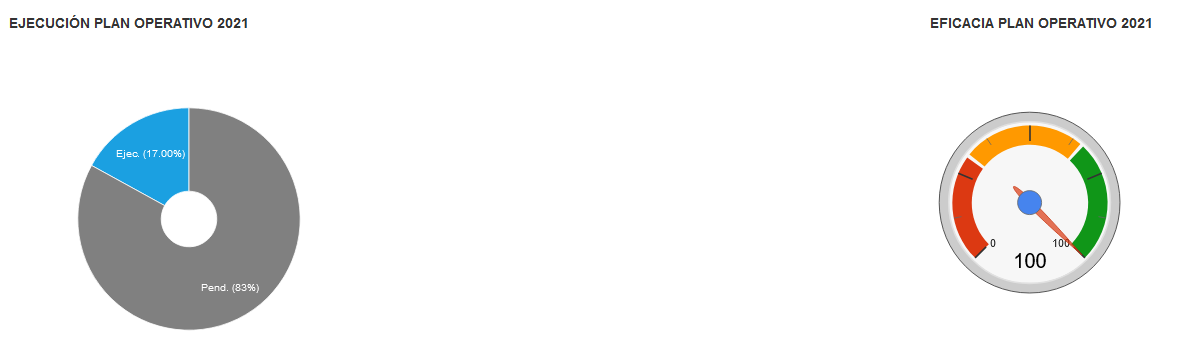 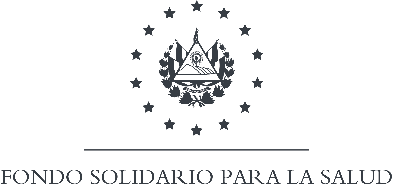 PLANIFICACIÓN INSTITUCIONAL
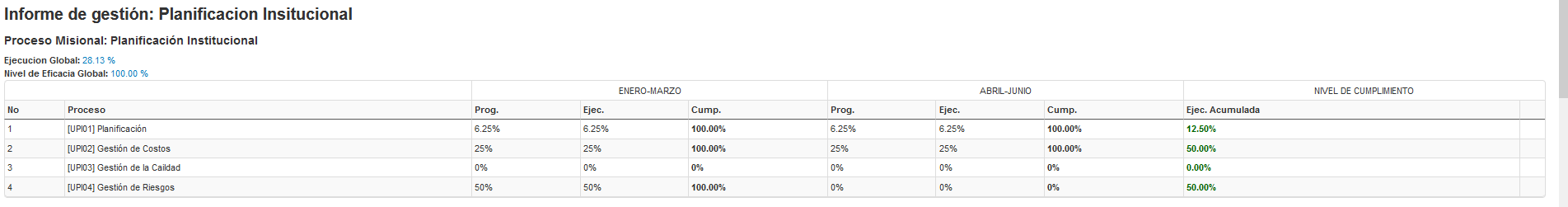 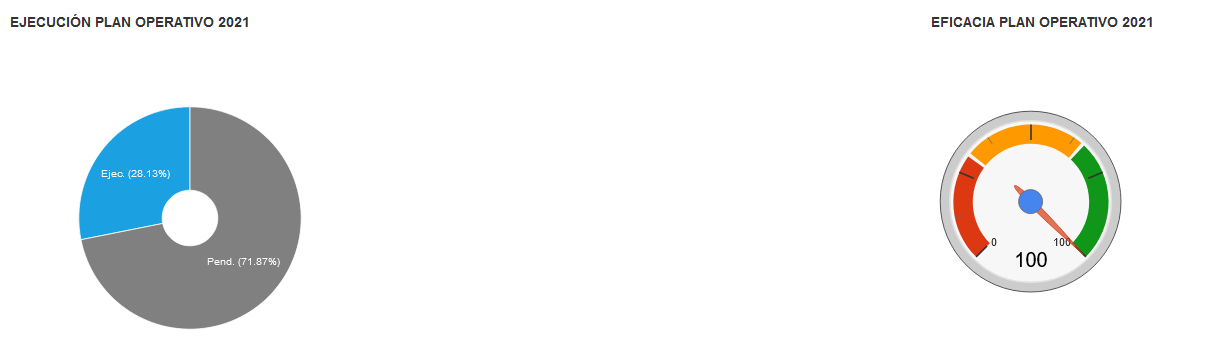 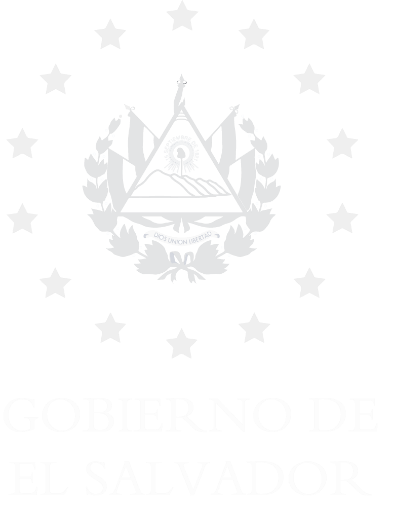